10, 100 and 1000
Learning Objective: To solve word problems
A family travels 225 miles in a car.
How far do they travel to the nearest 10 and nearest 100 miles?
225 miles rounded to the nearest 10 is 230 miles.
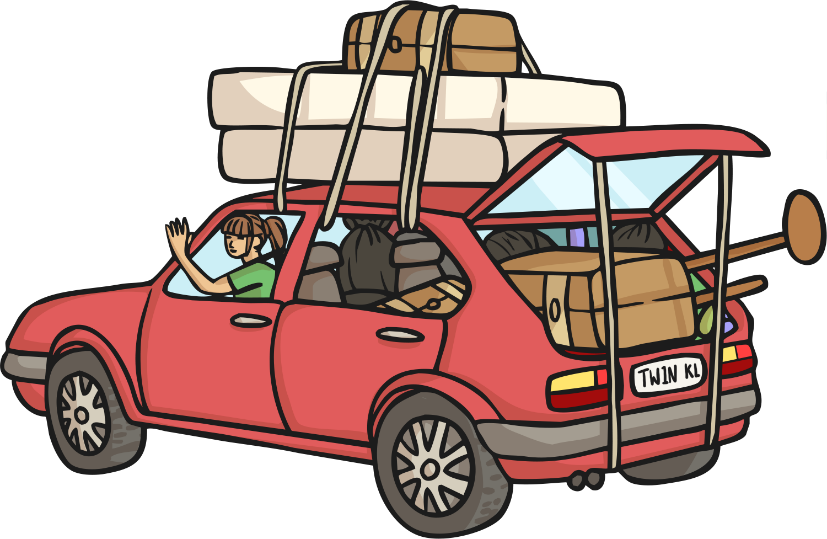 225 miles rounded to the nearest 100 is 200 miles.
Which one would you use if you told a friend how far you travelled?
Learning Objective: To solve word problems
A delivery driver travels 75 miles each day.
How far will the driver travel in 5 days, to the nearest 10 and 100 miles?
75 x 5 = 375
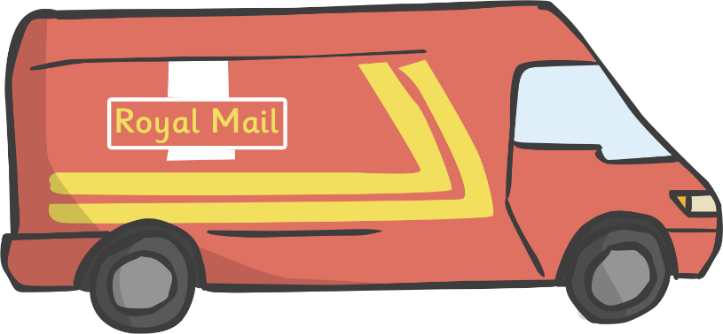 375 rounded to the nearest 10 is 380
375 rounded to the nearest 100 is 400
Learning Objective: To solve word problems
An ice cream van sells 334 lollies and 127 cones in a day.
How many lollies and cones were sold altogether, to the nearest 10 and 100?
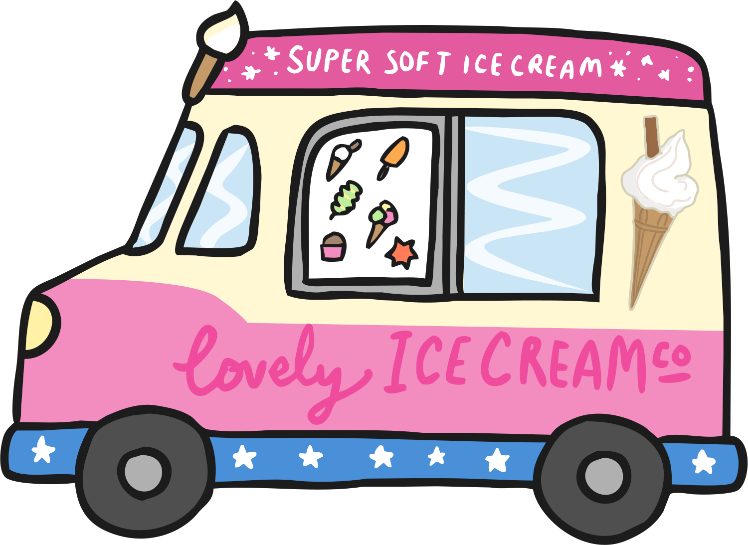 334 + 127 = 461
334
+ 127

   461

     1
461 rounded to the nearest 10 is 460
461 rounded to the nearest 100 is 500